Assessing and Improving
Reliability & Validity
Reliability of Research Methods
When we talk about the reliability of a research method, this is not the same as discussing the reliability of research

What is the difference?

When looking at the reliability of research, we are commenting on whether the findings of a particular study can be replicated with other samples
When looking at the reliability of a research method, we are considering the extent to which the test itself gives consistent results with the same sample
Starter Questions:  Reliability
Answer in pairs on MWBs:

What does the term ‘internal reliability’ refer to?
What does the term ‘external reliability’ refer to?
What does the term inter-observer reliability refer to?
What rate of inter-observer reliability needs to be achieved for it to be considered high?
Give three ways of improving inter-rater reliability
Name and describe the method used for assessing the internal reliability of a questionnaire or interview
Name and describe the method used for assessing the external reliability of a questionnaire or interview
Give two ways of improving the reliability of a questionnaire or interview
How might we assess the reliability of an experiment?
How might we improve the reliability of an experiment?
Starter Questions:  Answers
The extent which the test is consistent within itself (e.g. all items are measuring the variable consistently)
The extent to which the test is measuring consistently over time
The extent to which different observers in an observation are recording consistently
80%, or 0.8 correlation
Operationalised behavioural categories, more than one observer, train observers
Split-half method. Does a person’s score on one half of the test correlate with their score on the other half?
Test-retest.  Give the same participant the same test at a later date
Look for a question that gets anomalous results and check its validity, make sure questions are clear  Train interviewers
Are procedures fully standardised? Are all participants tested under the same conditions?
Standardisation.  Tight control of extraneous variables
Answer in pairs on MWBs:

What does the term ‘internal reliability’ refer to?
What does the term ‘external reliability’ refer to?
What does the term inter-observer reliability refer to?
What rate of inter-observer reliability needs to be achieved for it to be considered high?
Give three ways of improving inter-rater reliability
Name and describe the method used for assessing the internal reliability of a questionnaire or interview
Name and describe the method used for assessing the external reliability of a questionnaire or interview
Give two ways of improving the reliability of a questionnaire or interview
How might we assess the reliability of an experiment?
How might we improve the reliability of an experiment?
Ways of assessing validity
In Groups on MWBs:

What is meant by face validity?

What is meant by concurrent validity?
Improving the validity of experiments
In groups on BWBs:

Write as much as you can remember about how improving the validity of experiments
Improving the validity of experiments
Did you get this:

Standardise procedures
Use a double blind
Make sure sample is truly representative of the target population (external)
Make sure procedure resembles a real situation (external)
Assessing and improving inter-observer reliability
You are going to carry out an observation of children in a nursery group
Start by observing the behaviour in the clip, without recording anything

Based on the initial observation, in your pair, or group of three, decide on five behavioural categories that you could observe. They must be the same for all of you

Then each person in the pair/three should draw a grid to enable them to record the behaviour they observe

You are then going to see the clip again, observing individually and recording on your tally chart whenever you witness one of the behaviours on the grid  Remember, this observation must be done individually
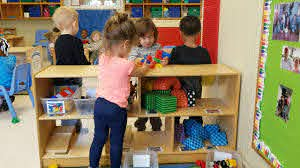 [Speaker Notes: Start the clip from 6.35 and finish at 10.22]
Assessing and improving inter-observer reliability
Now you need to assess whether you have high inter-observer reliability

Start by individually adding up how many tallies you got for each behavioural category

Now compare your grids with your partner’s.   Do you have inter-rater reliability?
If you didn’t have high inter-rater reliability, what might be the reason for this and how could you have improved it?
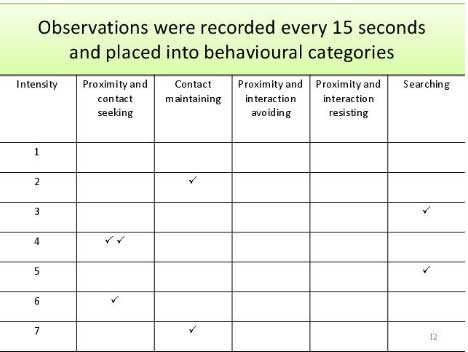 Assessing the internal reliability of Questionnaires
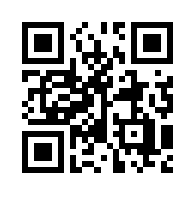 We are now going to try out the split half method

Once you have completed the happiness questionnaire, use the scoring system to give yourself an overall score

Now knock off question 29, so that we have an even number of questions, and score yourself on the even number questions and then on the odd number questions, in other words, you should have two separate scores

Now write on a scrap of paper ‘even score’ and ‘odd score’ and write your score in for each half of the test.  You are now going to hand these in anonymously so that we can assess the internal reliability of the test

Sketch a scattergram to show the correlation between the scores

Do we have internal reliability?
Use the QR code to access the happiness questionnaire

Write the numbers 1-29 down the left hand margin of your pad and answer each one on paper
Improving the internal reliability of questionnaires
If the internal reliability is low, it may be because a few of the questions lack validity

Look at the scores you got for each question, did any achieve scores that were much higher or lower than the majority of the others?

How would we improve the internal reliability of the test if this is the case?
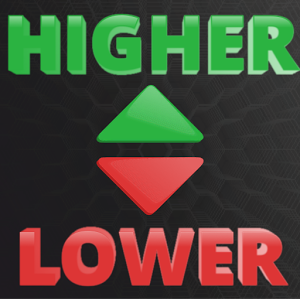 You must make sure that you keep the score you got on the happiness questionnaire for next lesson.  Write it down somewhere safe
Assessing the external reliability of a test
We are going to try out the test-retest method

You completed the happiness questionnaire last lesson. Today you are going to complete it again

Write the numbers 1 to 29 on a piece of paper, but don’t look at your scores from last time!

Now complete the test 

Once you have completed and scored the test, write down on a scrap of paper ‘test 1’ and ‘test 2’ and write your scores for each trial.  These will be handed in anonymously

Now construct a scattergram to show the relationship between the two sets of data
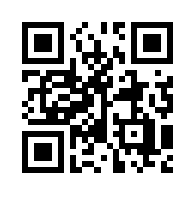 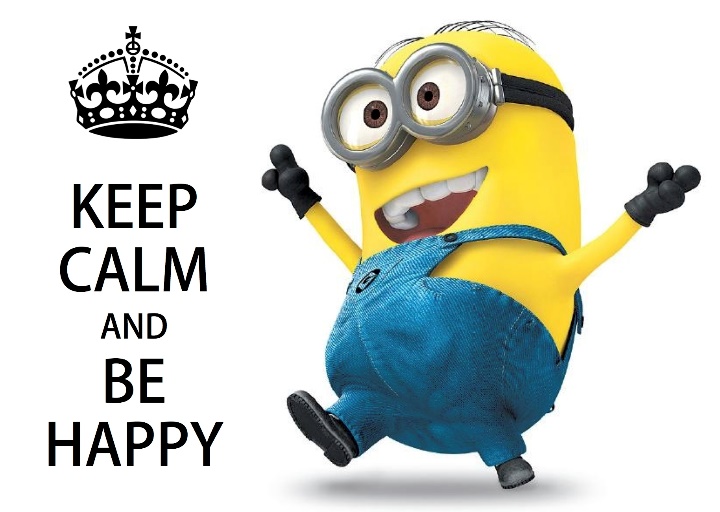 Does the questionnaire have external reliability?
Assessing concurrent validity
You are going to answer a one item questionnaire:

Rate your level of extraversion on a scale of 1 to 10, one being not extravert at all and 10 being completely extravert

Write your score down.  You don’t have to show anyone

Now complete this questionnaire:

https://www.iluguru.ee/test/eysencks-personality-inventory-epi-extroversionintroversion/



Only look at your score for extraversion.  Does it tie up with your score on the new, one item questionnaire above?

Does the one item questionnaire have concurrent validity?
Assessing face validity
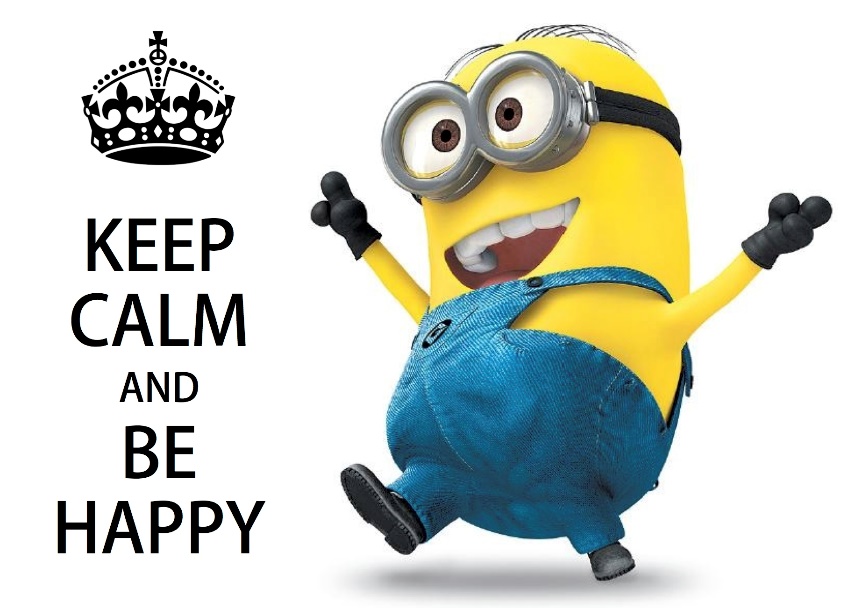 Now go back to the happiness questionnaire.  With the person sitting next to you, look at the questions.  

Do you think that they are a valid test of happiness

Are there any questions that you all feel don’t measure happiness very well?

You have just assessed the face validity of that questionnaire

How would you go about improving the validity of the questionniare?
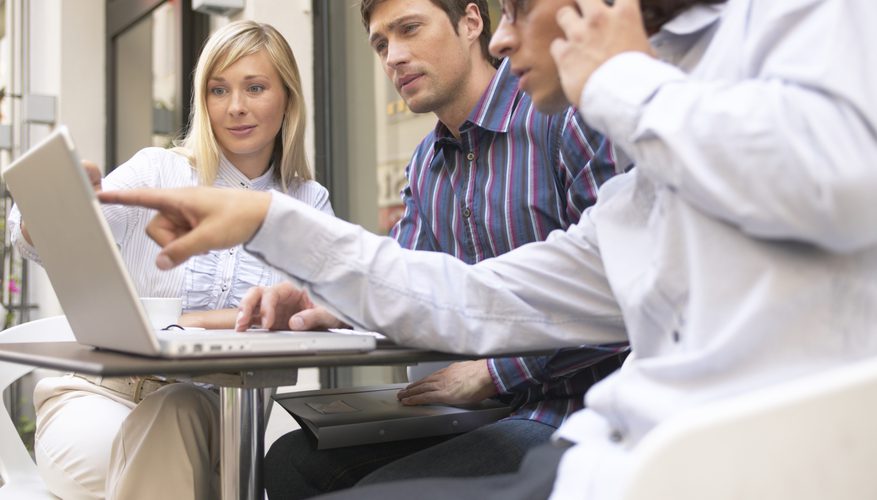 Exam Practice
Read the item and then answer the question in the box individually

Researchers developed a test to measure the mathematical reasoning ability of pairs of identical and non-identical twins. If both members of a pair had a similar score on the test, they were said to be ‘concordant’. This type of study is known as a concordance study
Outcome of the research with the concordance rates expressed as a percentage:
Some ways of establishing validity involve the use of a statistical test

Outline how these researchers could have used a statistical test to establish concurrent validity of the mathematical reasoning ability test  (4 marks)
Exam Practice: Mark Scheme
The researchers could have given the participants an already established mathematical ability test to complete (1 mark)
They would then compare the results of the newly developed test with the established test (1 mark)
They could use a Spearman’s rank order correlation coefficient test to establish the strength of the correlation between the old test and the new test (1 mark)
If the correlation coefficient is at least 0.8, then they could conclude that the new test has concurrent validity (1 mark)